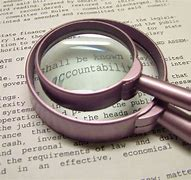 What Have You Done?
God’s questions for man
Genesis 3
What Have You Done?
Not the will of the Father. (John 6:38) 
If not His will, then we have done what our adversary wants us to do. (John 8:38-44)
We didn’t resist him! (Ephesians 6:11-13)
We failed to be prepared! (Ephesians 6:14:17)
We focused on self and not God and forgot to be thankful. (Romans 1:21ff)
What Have You Done?
Separated yourself from our Father who loves you. (Isaiah 59:1-2) 
Declined God’s blessings, fellowship and favor. (Genesis 2:15-25)
Brought about consequences unprepared for. (Genesis 4:10-13)
What were they thinking?
Why Is God Asking Us?
Accountability - God knows what we have done, will we acknowledge it? (Genesis 4:10) 
Achan - Joshua 7:19-21, “tell me now what you have done…I saw… I coveted…took… concealed…”; (cf., James 1:14-15)
King Saul - 1 Samuel 13:11, “what have you done?... I forced myself” (cf., 1 Samuel 15:9-23)
King David - “I have sinned against the Lord.”  (2 Samuel 12:13; Psalms 32:1-5)
God’s Seeks Confession
What is confession?
To assent, acknowledge, “to say the same thing as another…”, out of conviction. 
To not hide or conceal. (Proverbs 28:13-14, Psalms 32:3-5) 
Confession is not the same as repentance. Jesus commands to “sin no more”! (John 5:14)
[Speaker Notes: Prov 28:13-14
He who conceals his transgressions will not prosper, But he who confesses and forsakes them will find compassion. 
14 How blessed is the man who fears always, But he who hardens his heart will fall into calamity. 

Ps 32:3-5
 When I kept silent about my sin, my body wasted away
Through my groaning all day long. 
4 For day and night Your hand was heavy upon me;
My vitality was drained away as with the fever heat of summer. Selah. 
5 I acknowledged my sin to You,
And my iniquity I did not hide;
I said, "I will confess my transgressions to the Lord";
And You forgave the guilt of my sin. Selah. 

To acknowledge is not the same as a change of heart and life.]
What Is This That You Have NOT Done?
Have we left undone that which we ought to have done? (Judges 2:2)
“I didn’t do anything wrong!” (Matthew 25:24-25; 23:23; Luke 18:11)
Satan seeks to deceive us into thinking we don’t have all we should. (James 4:17; cf., Romans 12:1-2; Hebrews 12:1-2)
Avoiding Excuses…
Excuses began in the garden… Adam blamed God (Genesis 3:12, “the woman You gave me…”; Matthew 25:24, “you expect too much”)
Someone else’s fault! (1 Samuel 13:11)
“You weren’t clear…” (Ephesians 5:17)
“I don’t have time…” (Psalms 90:12)
“Get someone else…” (Exodus 4:10-16; Jeremiah 1:6-9)
Work, possessions, family duties… (Luke 14:16-24)
Reasons to obey? (2 Corinthians 5:10-16)
Consequences of what have or haven’t done…
Separation from God… but we can be reconciled. (2 Corinthians 5:20)
Guilty conscience… we can have our conscience cleansed. (1 Peter 3:21; Hebrews 9:14; 1 John 1:9)
Dead in our sins… we can be made alive through faith in Jesus Christ. (Mark 16:15-16; Romans 6:3-4)